ΗΛΕΚΤΡΙΚΟ ΦΟΡΤΙΟ
Το ηλεκτρικό φορτίο …είναι μια ιδιότητα  που έχουν κάποια (όχι όλα) υλικά σώματα
Το τι ακριβώς είναι το ηλεκτρικό φορτίο δεν το γνωρίζουμε……..
ΗΛΕΚΤΡΙΚΟ ΦΟΡΤΙΟ
Όποιο  σώμα  έχει ηλεκτρικό φορτίο μπορεί να ασκήσει ηλεκτρική δύναμη αλλά και να δεχτεί ηλεκτρική δύναμη……..
ΗΛΕΚΤΡΙΚΟ ΦΟΡΤΙΟ
Υπάρχουν δύο είδη ηλεκτρικού  φορτίου

 

Το θετικό ηλεκτρικό φορτίο (συμβολίζεται με  +)



  
Το αρνητικό ηλεκτρικό φορτίο (συμβολίζεται με  -)
-
+
ΗΛΕΚΤΡΙΚΟ ΦΟΡΤΙΟ
Τα σώματα που έχουν Θετικό ηλεκτρικό φορτίο λέμε ότι είναι είναι θετικά φορτισμένα
+
ΗΛΕΚΤΡΙΚΟ ΦΟΡΤΙΟ
Τα σώματα που έχουν αρνητικό ηλεκτρικό φορτίο λέμε ότι είναι αρνητικά φορτισμένα
-
Αφόρτιστα – ηλεκτρικά ουδέτερα σώματα
Αφόρτιστα  (ηλεκτρικά ουδέτερα) σώματα είναι αυτά που δεν έχουν ηλεκτρικό φορτίο, δεν έχουν ούτε θετικό ούτε αρνητικό ηλεκτρικό φορτίο.
ΗΛΕΚΤΡΙΚΗ ΔΥΝΑΜΗ
Είναι μια δύναμη που ασκείται μόνο μεταξύ σωμάτων που έχουν ηλεκτρικό φορτίο (είναι ηλεκτρικά φορτισμένα)….



Είναι μια δύναμη που μπορεί να …ασκείται από απόσταση (από μακριά). 
Δηλαδή τα δυο φορτισμένα σώματα  βρίσκονται μακριά  …..αλλά μεταξύ τους ασκείται η ηλεκτρική δύναμη….
-
+
Ένα σώμα που δεν έχει ηλεκτρικό φορτίο δεν μπορεί ούτε  να ασκήσει ηλεκτρική δύναμη, ούτε μπορεί να δεχτεί ηλεκτρική δύναμη
=νετρόνιο που δεν έχει ηλεκτρικό φορτίο, άρα είναι ηλεκτρικά ουδέτερο (αφόρτιστο).
άτομο
+
+
-
-
= Ηλεκτρόνιο που έχει αρνητικό ηλεκτρικό φορτίο
-
+
+
-
+
= Πρωτόνιο που έχει θετικό ηλεκτρικό φορτίο
-
Δομή ατόμου
+
+
Προσοχή !! Σε ένα άτομο έχω ίσο αριθμό πρωτονίων και ηλεκτρονίων. 


Παράδειγμα: Αν σε ένα άτομο υπάρχουν 4  πρωτόνια τότε οπωσδήποτε θα υπάρχουν και 4 ηλεκτρόνια.
-
-
+
+
-
-
ΙΟΝ  - ΙΟΝΤΑ
Από  ένα  άτομο   μπορεί  να  φύγουν 	1	 ή   περισσότερα ηλεκτρόνια   . Σε αυτή την περίπτωση το άτομο θα έχει περισσότερα πρωτόνια από ηλεκτρόνια… και πλέον δεν θα λέγεται άτομο αλλά ιόν.
+
+
-
-
Ηλεκτρόνιο που έχει φύγει μέσα από το άτομο
+
+
-
-
Το ηλεκτρόνιο που έχει φύγει μέσα από το άτομο ονομάζεται ελεύθερο ηλεκτρόνιο
+
+
-
Ελεύθερο ηλεκτρόνιο που έχει φύγει μέσα από το άτομο
-
+
+
-
-
ΙΟΝ  - ΙΟΝΤΑ
Ένα άτομο μπορεί να πάρει επιπλέον  	1	 ή   περισσότερα ηλεκτρόνια   .  Σε αυτή την περίπτωση το άτομο θα έχει περισσότερα ηλεκτρόνια από πρωτόνια … και πλέον δεν θα λέγεται άτομο αλλά ιόν
+
+
-
-
+
-
+
-
-
Ηλεκτρόνιο που έχει πάρει το άτομο
-
ΙΟΝ  - ΙΟΝΤΑ
Προσοχή!!!! Μέσα σε  ένα άτομο υπάρχει ίσος αριθμός πρωτονίων και ηλεκτρονίων. Παράδειγμα αν ένα άτομο έχει 8 πρωτόνια τότε οπωσδήποτε θα έχει και 8 ηλεκτρόνια.
Προσοχή!!!! Μέσα σε  ένα ιον υπάρχει διαφορετικός αριθμός πρωτονίων και ηλεκτρονίων. Παράδειγμα ένα ιόν μπορεί να έχει 8 πρωτόνια  και 10 ηλεκτρόνια.
+
+
+
+
-
+
+
-
+
-
-
-
-
Είναι ιόν γιατί έχει 3 πρωτόνια και 2 ηλεκτρόνια
Είναι άτομο γιατί έχει 4 πρωτόνια και 4 ηλεκτρόνια
Τα ΙΟΝΤΑ χωρίζονται σε :
+
+
+
+
ΚΑΤΙΟΝΤΑ που έχουν περισσότερα     πρωτόνια  από  ηλεκτρόνια.
ΑΝΙΟΝΤΑ που έχουν περισσότερα     ηλεκτρόνια από  πρωτόνια.
-
-
-
-
+
+
+
-
-
-
-
Τα ΙΟΝΤΑ χωρίζονται σε :
+
+
+
+
ΚΑΤΙΟΝΤΑ που έχουν περισσότερα     πρωτόνια  από  ηλεκτρόνια, άρα  ένα κατιόν έχει θετικό συνολικό φορτίο , αφού έχει περισσότερα θετικά πρωτόνια.
ΑΝΙΟΝΤΑ που έχουν περισσότερα     ηλεκτρόνια από  πρωτόνια, άρα  ένα ανιόν  έχει αρνητικό συνολικό φορτίο , αφού έχει περισσότερα αρνητικά ηλεκτρόνια..
-
-
-
-
+
+
+
-
-
-
-
Άρα η ύλη αποτελείται από:

Άτομα


Ιόντα (κατιόντα , ανιόντα)
Σωματίδια
Σωματίδια στη  φυσική, είναι τα   πολύ…. πολύ μικρά  σώματα….. δεν  φαίνονται ούτε  με το μικροσκόπιο. 

Σωματίδια  είναι :  τα  ηλεκτρόνια,  τα άτομα,   τα μόρια,  τα  πρωτόνια,  τα νετρόνια, τα ανιόντα,  τα  κατιόντα…….
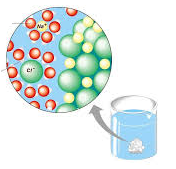 Φορτισμένα    Σωματίδια
Φορτισμένα σωματίδια στη  φυσική,  είναι τα σωματίδια που έχουν  ηλεκτρικό  φορτίο, δηλαδή είτε έχουν  θετικό  ηλεκτρικό φορτίο ή αρνητικό  ηλεκτρικό  φορτίο.

Φορτισμένα σωματίδια  είναι :  τα  ηλεκτρόνια, τα  πρωτόνια,  τα ιόντα  (ανιόντα και κατιόντα)….
Ηλεκτρικό ρεύμα
Ηλεκτρικό ρεύμα μέσα σε ένα υλικό δημιουργείται όταν φορτισμένα σωματίδια( ηλεκτρόνια, κατιόντα κ.α)  που υπάρχουν μέσα στο υλικό, κινούνται προς μία κατεύθυνση.
Μέσα σε αυτό το υλικό έχω ηλεκτρικό ρεύμα, αφού τα φορτισμένα σωματίδια του κινούνται προς μια κατεύθυνση.
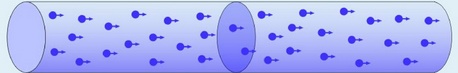 Φορτισμένα σωματίδια
Ηλεκτρικό ρεύμα  στα μέταλλα
Στα μέταλλα, ηλεκτρικό ρεύμα δημιουργείται , όταν τα ελεύθερα ηλεκτρόνια του μετάλλου κινούνται προς μια κατεύθυνση.
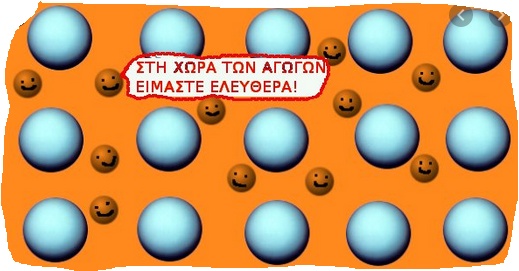 Κομμάτι μετάλλου
ελεύθερα ηλεκτρόνια
Ηλεκτρικό  κύκλωμα
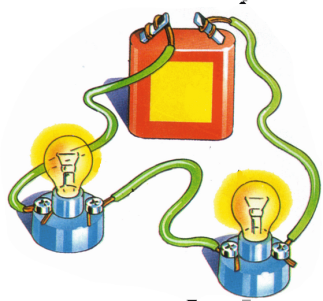 Ηλεκτρικό  κύκλωμα
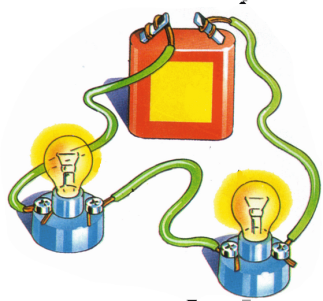 Αν πάρω ένα κομμάτι καλωδίου
τα ελεύθερα ηλεκτρόνια, μέσα στο ηλεκτρικό κύκλωμα, κινούνται προς μια κατεύθυνση
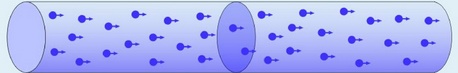